CHÀO MỪNG CÁC EM, 
QUÝ THẦY, CÔ GIÁO  ĐẾN VỚI TIẾT HỌC MÔN CÔNG NGHỆ 7
Giáo viên: Nguyễn Thị Tuyết
Trường: THCS Phổ Cường
KHỞI ĐỘNG
01:00
00:59
00:58
00:57
00:56
00:55
00:54
00:53
00:52
00:51
00:50
00:49
00:48
00:47
00:46
00:45
00:44
00:43
00:42
00:41
00:40
00:39
00:38
00:37
00:36
00:35
00:34
00:33
00:32
00:31
00:30
00:29
00:28
00:27
00:26
00:25
00:24
00:23
00:22
00:21
00:20
00:19
00:18
00:17
00:16
00:15
00:14
00:13
00:12
00:11
00:10
00:09
00:08
00:07
00:06
00:05
00:04
00:03
00:02
00:01
00:00
Start
01:00
00:59
00:58
00:57
00:56
00:55
00:54
00:53
00:52
00:51
00:50
00:49
00:48
00:47
00:46
00:45
00:44
00:43
00:42
00:41
00:40
00:39
00:38
00:37
00:36
00:35
00:34
00:33
00:32
00:31
00:30
00:29
00:28
00:27
00:26
00:25
00:24
00:23
00:22
00:21
00:20
00:19
00:18
00:17
00:16
00:15
00:14
00:13
00:12
00:11
00:10
00:09
00:08
00:07
00:06
00:05
00:04
00:03
00:02
00:01
00:00
Start
Trò chơi “ Ai nhanh hơn”Trong thời gian 1phút , đội chơi nào tìm ra được hình ảnh các vật nuôi thuộc nhóm gia súc, gia cầm và động vật khác nhanh và nhiều nhất sẽ là đội chiến thắng
Bài 13: THỰC HÀNH       LẬP KẾ HOẠCH NUÔI VẬT NUÔI TRONG GIA ĐÌNH
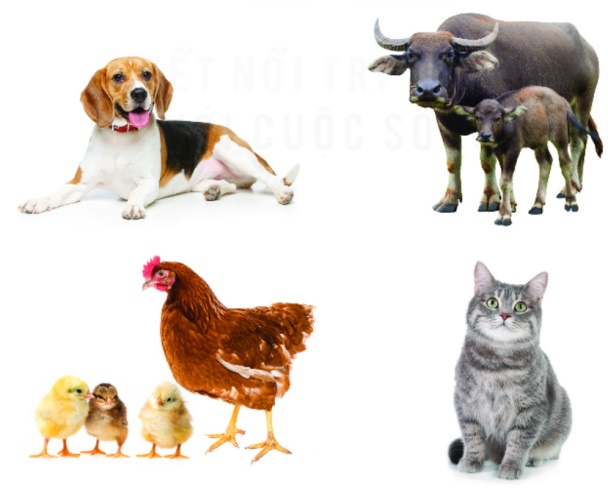 I. MỤC TIÊU
1. Kiến thức
- HS lập được kế hoạch và tính toán được chi phí để nuôi một loại vật nuôi trong gia đình.
2. Năng lực
a. Năng lực chung
- Năng lực giao tiếp và hợp tác: Thảo luận nhóm để lựa chọn được loại vật nuôi phù hợp với điều kiện của gia đình.
- Năng lực giải quyết vấn đề và sáng tạo: Có khả năng phát hiện và giải quyết hiệu quả các vấn đề phát sinh trong quá trình thực hành. 
b. Năng lực công nghệ 
- Năng lực sử dụng công nghệ: Lập được kế hoạch và tính toán được chi phí để nuôi một loại vật nuôi trong gia đình.
- Năng lực đánh giá công nghệ: Đưa ra được nhận xét, đánh giá sản phẩm của từng nhóm. Lựa chọn được loại vật nuôi phù hợp với điều kiện của gia đình.
3. Phẩm chất: 
- Trách nhiệm: Có trách nhiệm với bản thân khi ý thức được tầm quan trọng của chăn nuôi đối với gia đình, địa phương. Có ý bảo vệ môi trường trong chăn nuôi. 
- Trung thực: Trung thực trong quá trình thực hành và báo cáo kết quả thực hành.
- Chăm chỉ: Hoàn thành đầy đủ nhiệm vụ học tập. Có ý thức tìm hiểu và vận dụng những kiến thức đã học vào đời sống hằng ngày.
Nội dung bài thực hành
1
Giới thiệu bài thực hành
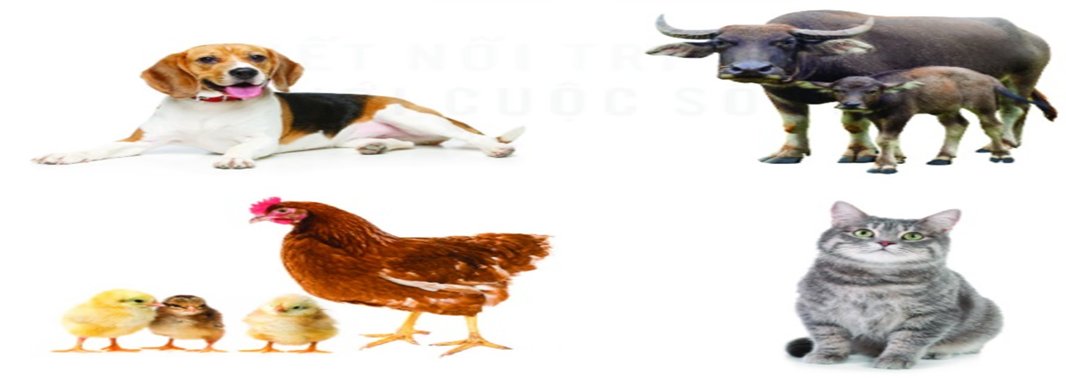 2
Lập kế hoạch tính toán chi phí
3
Báo cáo kết quả
4
Đánh giá
I.Giới thiệu bài thực hành
THẢO LUẬN NHÓM
PHIẾU HỌC TẬP
NHÓM............
Nghiên cứu tài liệu sách giáo khoa, hãy nêu mục đích, yêu cầu và nhiệm vụ của bài thực hành vào bảng sau
II. Lập kế hoạch tính toán chi phí cơ bản để nuôi một số vật nuôi trong gia đình.
1. Xác định giống vật nuôi phù hợp với gia đình
Mỗi nhóm có 3 phút trình bày về vật nuôi mình chọn (tên vật nuôi, lí do chọn vật nuôi , đặc điểm của loài vật nuôi đó). Sau phần trình bày các nhóm sẽ đánh giá cho nhau theo các tiêu chí sau:
Phiếu đánh kết quả
PHẦN TRÌNH BÀY CỦA CÁC NHÓM
Sau phần trình bày các nhóm sẽ đánh giá cho nhau theo các tiêu chí trong phiếu đánh giá.
Phiếu đánh kết quả
2. Tìm hiểu về những chi phí cần thiết cần chuẩn bị, bao gồm: con giống, chuồng nuôi, thức ăn, thuốc thú y, dụng cụ chăn nuôi...
3. Lập danh sách các chi phí theo mẫu bảng dưới đây.
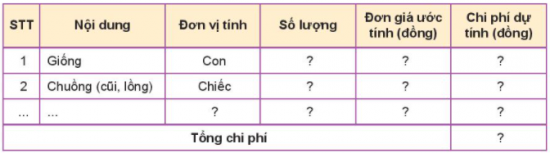 III. BÁO CÁO KẾT QUẢ 
1. Nội dung báo cáo
    - Lựa chọn loại vật nuôi nào? Lí do lựa chọn.
    - Lựa chọn các điều kiện cần thiết trước khi nuôi: chuồng nuôi, thức ăn chế biến sẵn,...
    - Lập bảng tính toán chi tiết và tổng chi phí.
2. Trình bày sản phẩm
    - Cấu trúc báo cáo đầy đủ nội dung, rõ ràng, chặt chẽ.
    - Trình bày tự tin, thuyết phục.
    - Hình thức báo cáo đẹp, phong phú, hấp dẫn.
PHẦN TRÌNH BÀY BÁO CÁO CỦA CÁC NHÓM
IV. ĐÁNH GIÁ
TIÊU CHÍ ĐÁNH GIÁ SẢN PHẨM CỦA NHÓM
(Dành cho học sinh)
TIÊU CHÍ ĐÁNH GIÁ SẢN PHẨM CỦA NHÓM
(Dành cho giáo viên)
Tổng điểm:................, Xếp loại............
IV. ĐÁNH GIÁ
XẾP LOẠI:
Mức Tốt: Tổng điểm đạt từ 8,0 – 10.
Mức Khá: Tổng điểm đạt từ 6,5 – 7,9. 
Mức Đạt: Tổng điểm đạt từ 5,0 – 6,4. 
Mức Chưa đạt : Tổng điểm dưới 5,0.
Những lưu ý khi nuôi thú cưng trong nhà
- Chăm sóc thú cưng chu đáo
Những lưu ý khi nuôi thú cưng trong nhà
- Tập luyện cho thú cưng đúng cách
Những lưu ý khi nuôi thú cưng trong nhà
- Tiêm phòng đầy đủ các loại vacxin cho thú cưng
Ví dụ: Vacxin phòng bệnh bạch cầu ở mèo, vacxin dại cho chó, vacxin phòng bệnh Viêm mũi – khí quản truyền nhiễm, vacxin phòng bệnh do Herpervirus,...
Những lưu ý khi nuôi thú cưng trong nhà
- Quản lí thú cưng chặt chẽ và không đánh đập thú cưng
Rọ mõm cho cho khi ra ngoài
Vòng cổ gắn chip theo dõi thú cưng
Khi lập kế hoạch để nuôi một loại vật nuôi trong gia đình, cần phải:
1.Xác định giống vật nuôi phù hợp;
2.Lựa chọn chủng loại, giá thành sản phẩm các chi phí cần thiết như con giống, chuồng nuôi, thức ăn, thuốc thú ý, dụng cụ chăn nuôi,... phải phù hợp với điều kiện kinh tế của gia đình;
3. Tính toán được chi phí chi tiết khi nuôi vật nuôi trong năm đầu tiên.
TRÒ CHƠI
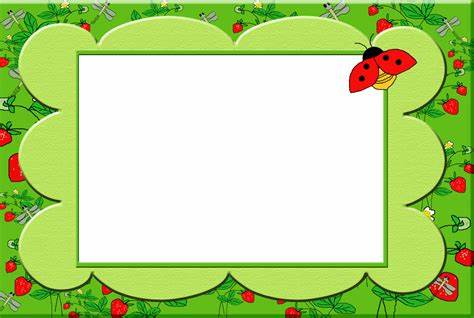 AI LÀ NGƯỜI MAY MẮN?
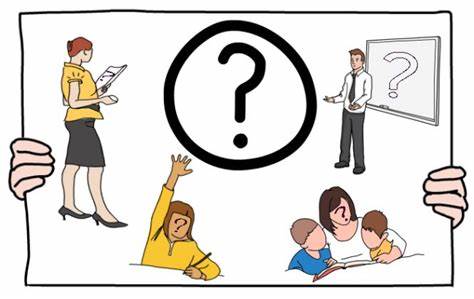 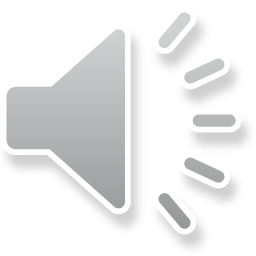 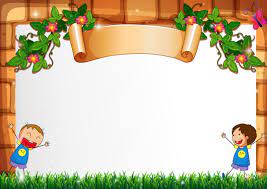 LUẬT CHƠI
Trò chơi có 5 câu hỏi, thời gian trả lời câu hỏi trắc nghiệm có 15 giây, câu hỏi tự luận là 30 giây. Hết thời gian các nhóm trả lời bằng hình thức giơ bảng. Mỗi câu trả lời đúng được 10 điểm. Kết thúc trò chơi, nhóm nào có điểm nhiều nhất thì nhóm đó là nhóm chiến thắng.
Câu 1. Mèo Anh lông ngắn hiện nay có giá khoảng bao nhiêu?
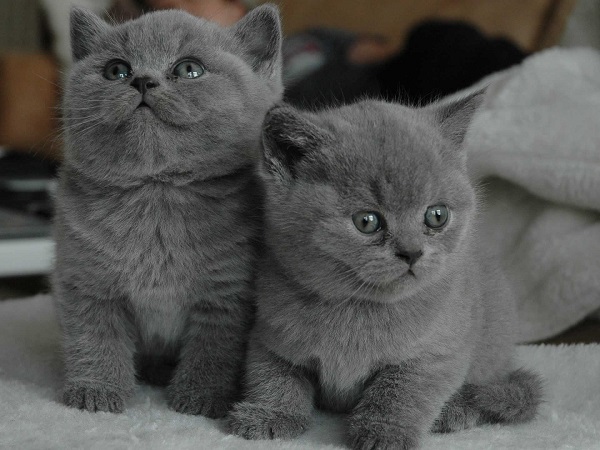 A. 200 - 1 000 000 đồng.         
B. 1 000 000 - 2 000 000 đồng.                    
C. 2 000 000 - 2 500 000 đồng.           
D. 3 000 000 - 10 000 000 đồng.
Câu 2. Đây là giống chó gì?
A. Chó Nhật.                       
B. Chó Poodle.                    
C. Chó Phú Quốc.                      
D. Chó Alaska.
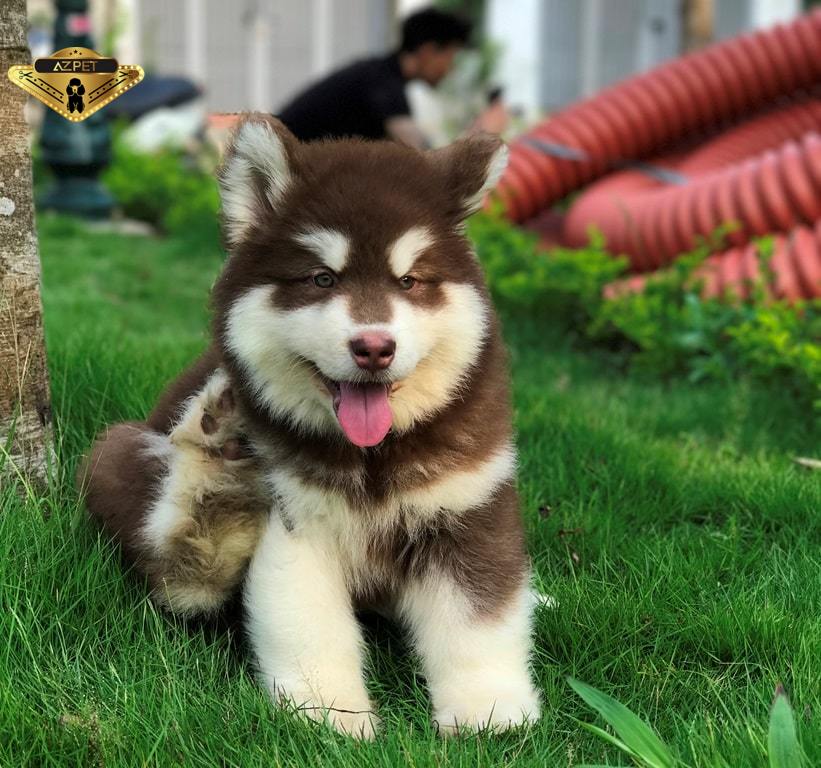 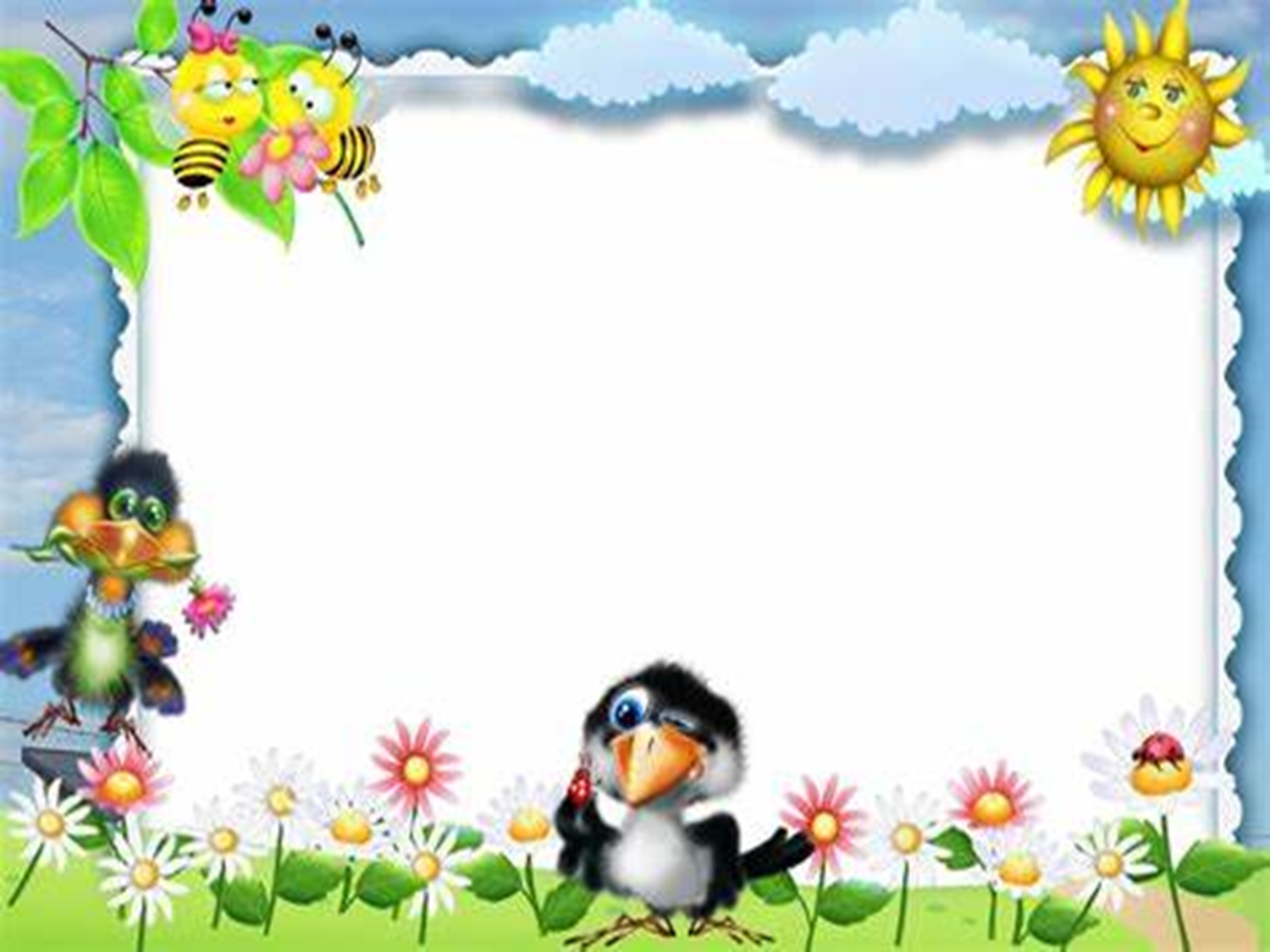 Câu 3. Khi nào tiêm vaccine phòng bệnh dại cho chó?
A. Khi chó được 6 - 8 tuần tuổi.	
B. Khi chó được 9 tháng tuổi trở lên.
C. Khi chó được 12 tháng tuổi trở lên.
D.  Khi chó được 24 tháng tuổi trở lên.
Cuộc thi hoa hậu Bò sữa
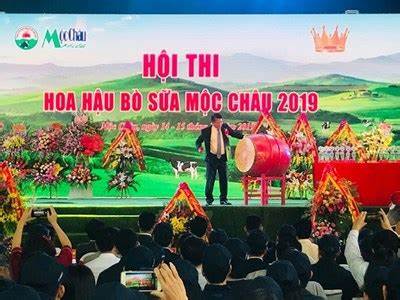 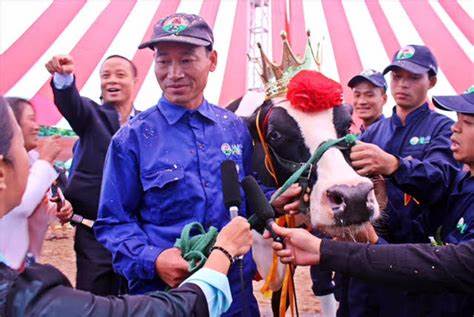 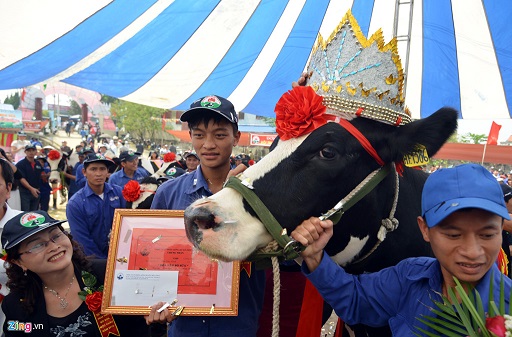 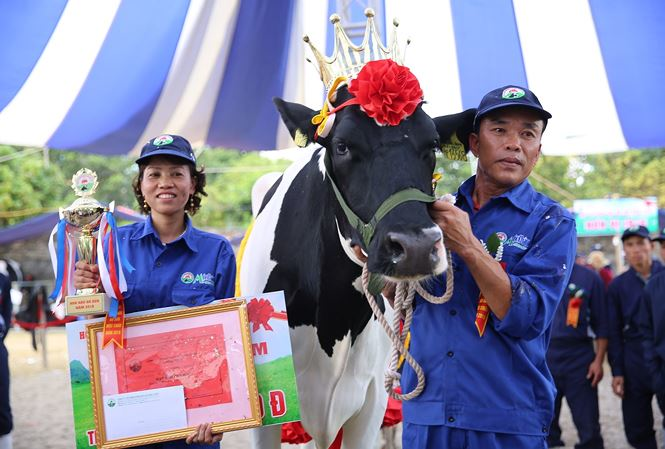 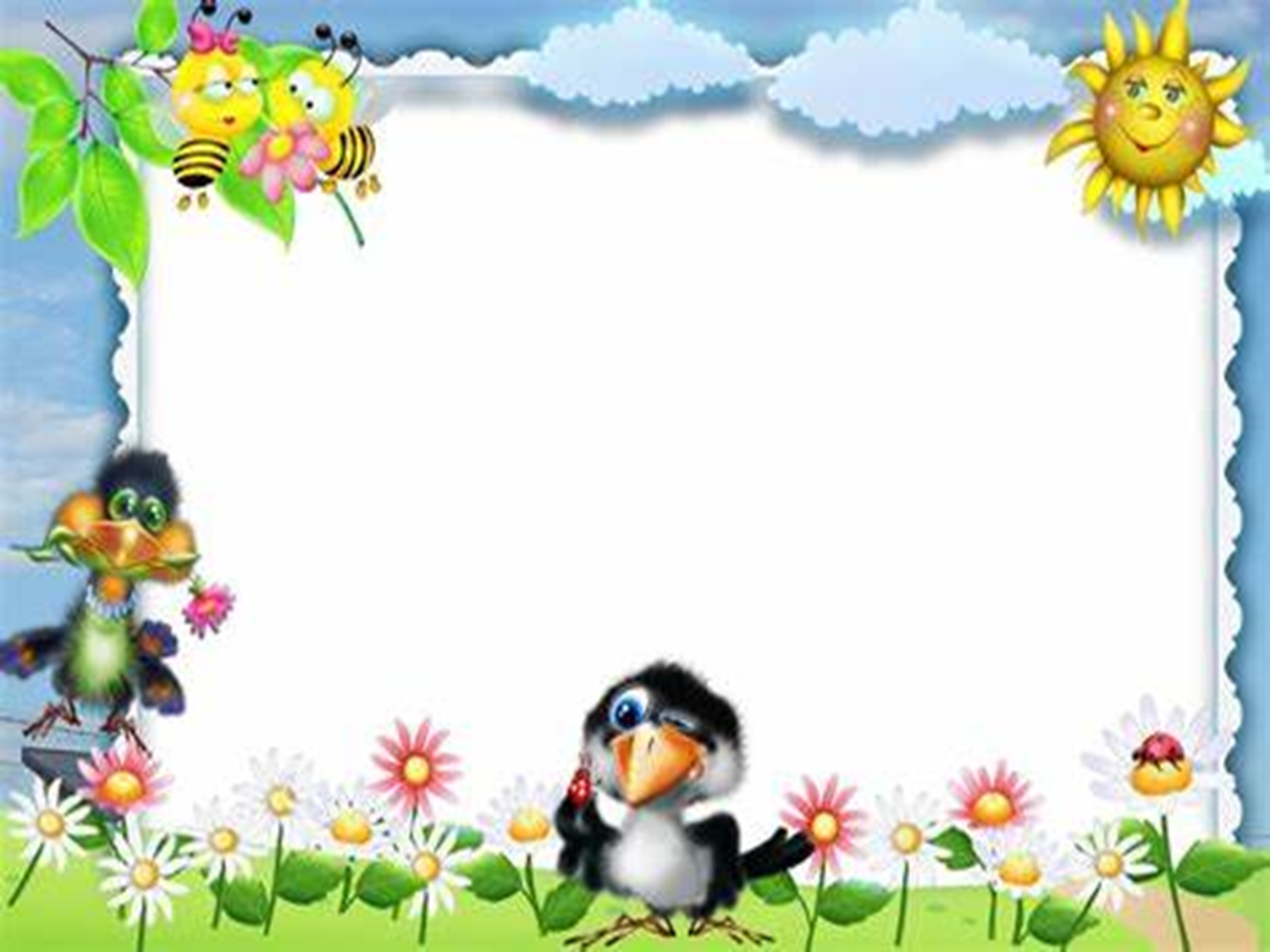 Câu 5. Phúc lợi động vật là gì?
Phúc lợi động vật là việc đối xử tốt với vật nuôi để chúng có trạng thái, thể chất và tinh thần tốt nhất, không bị đói, khát, tù túng, đau đớn; được thể hiện các tập tính tự nhiên thoải mái nhất.
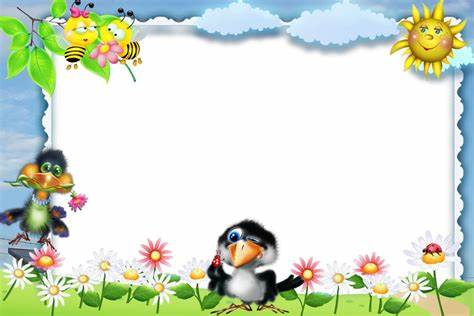 TRÒ CHƠI KẾT THÚC!
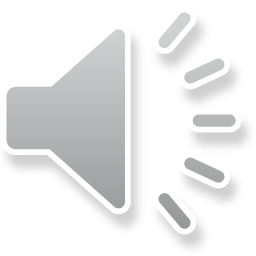 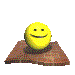 Vận dụng
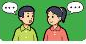 1. Dựa vào nội dung đã học, em hãy tiến hành thực hiện các công việc phù hợp (cho ăn, chăm sóc, vệ sinh,...) trong nuôi dưỡng và chăm sóc vật nuôi trong gia đình.
2. Quay lại video hoặc chụp ảnh các hoạt động nuôi dưỡng và chăm sóc vật nuôi trong gia đình. Gửi nội dung thực hiện qua nhóm Zalo bộ môn.
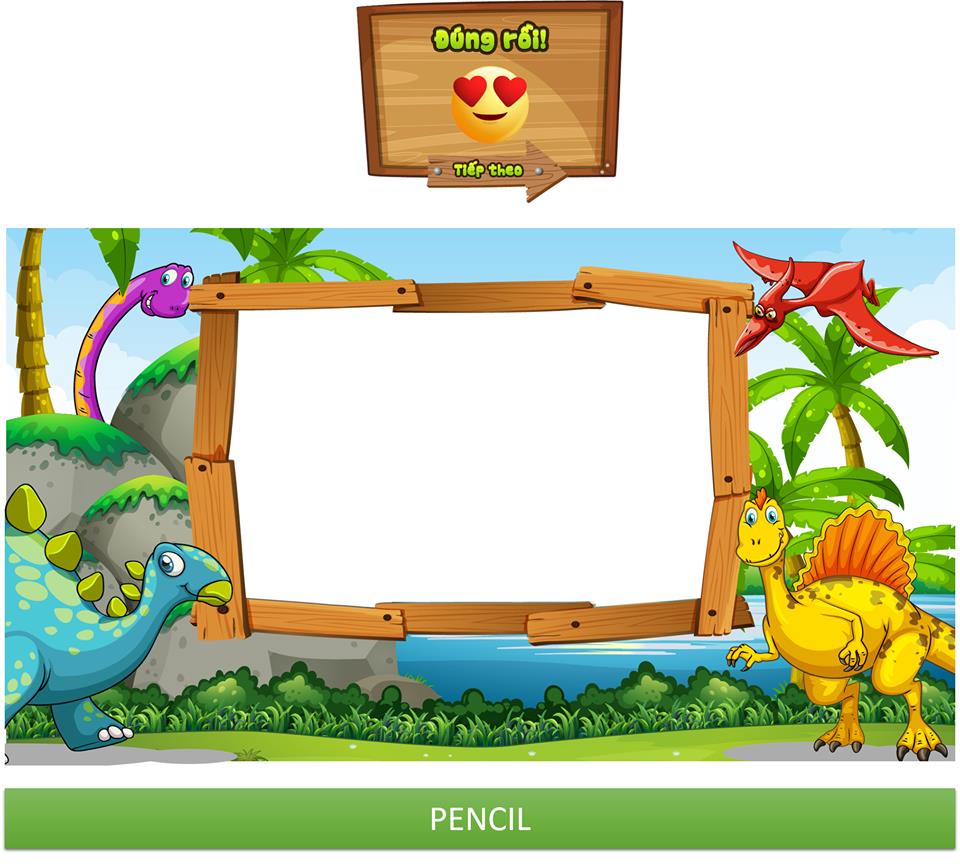 HƯỚNG DẪN VỀ NHÀ 
- Xem lại bản báo cáo thực hành.
- Thực hiện hoạt động vận dụng theo yêu cầu.
- Ôn lại toàn bộ kiến thức đã học trong chương III và trả lời câu hỏi ôn tập trang 68/SGK.
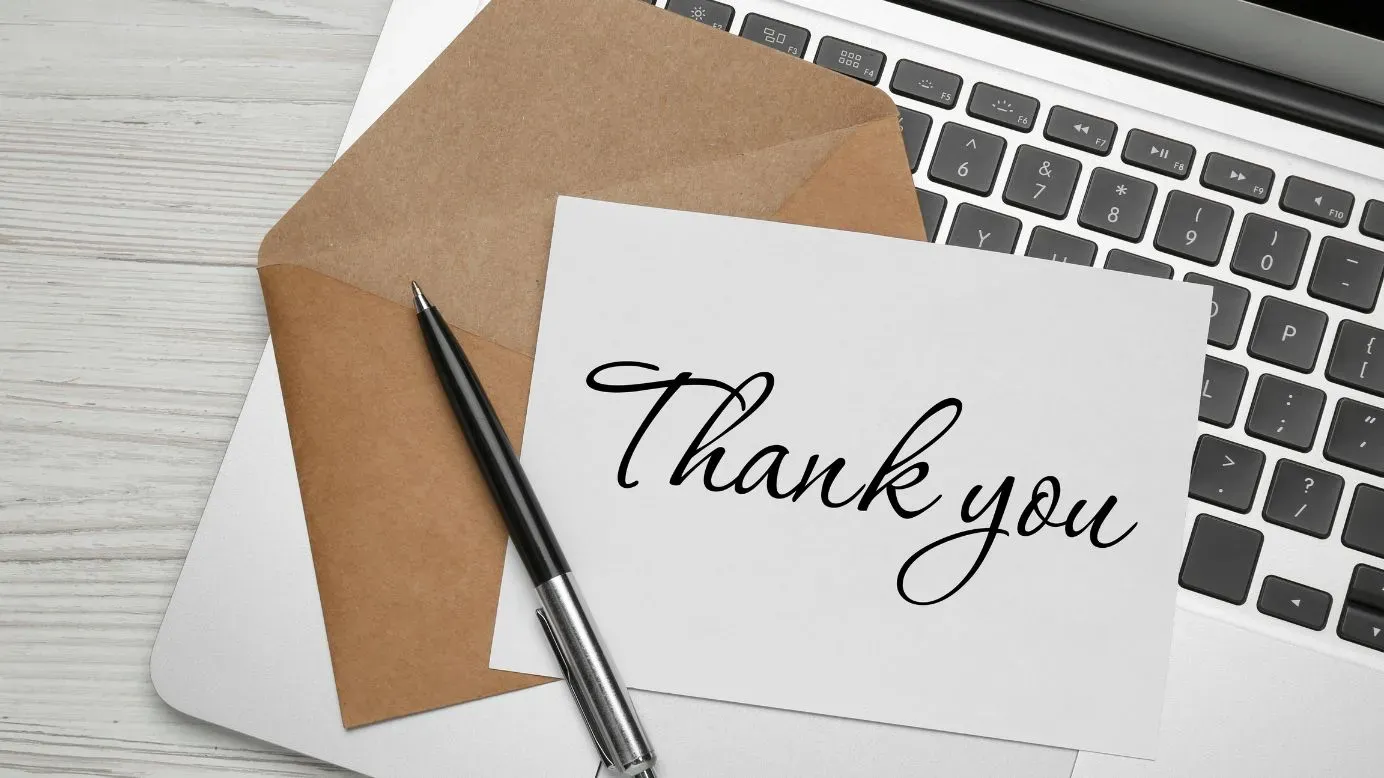